OCG-14 Hybrid Meeting
6-8 June 2023
Cape Town, South Africa
Ship-based Ecological Time Series
Heather Benway, Lead PI, Marine Ecological Time Series Research Coordination Network & Executive Officer, Ocean Carbon & Biogeochemistry (OCB) Project Office
Network Overview
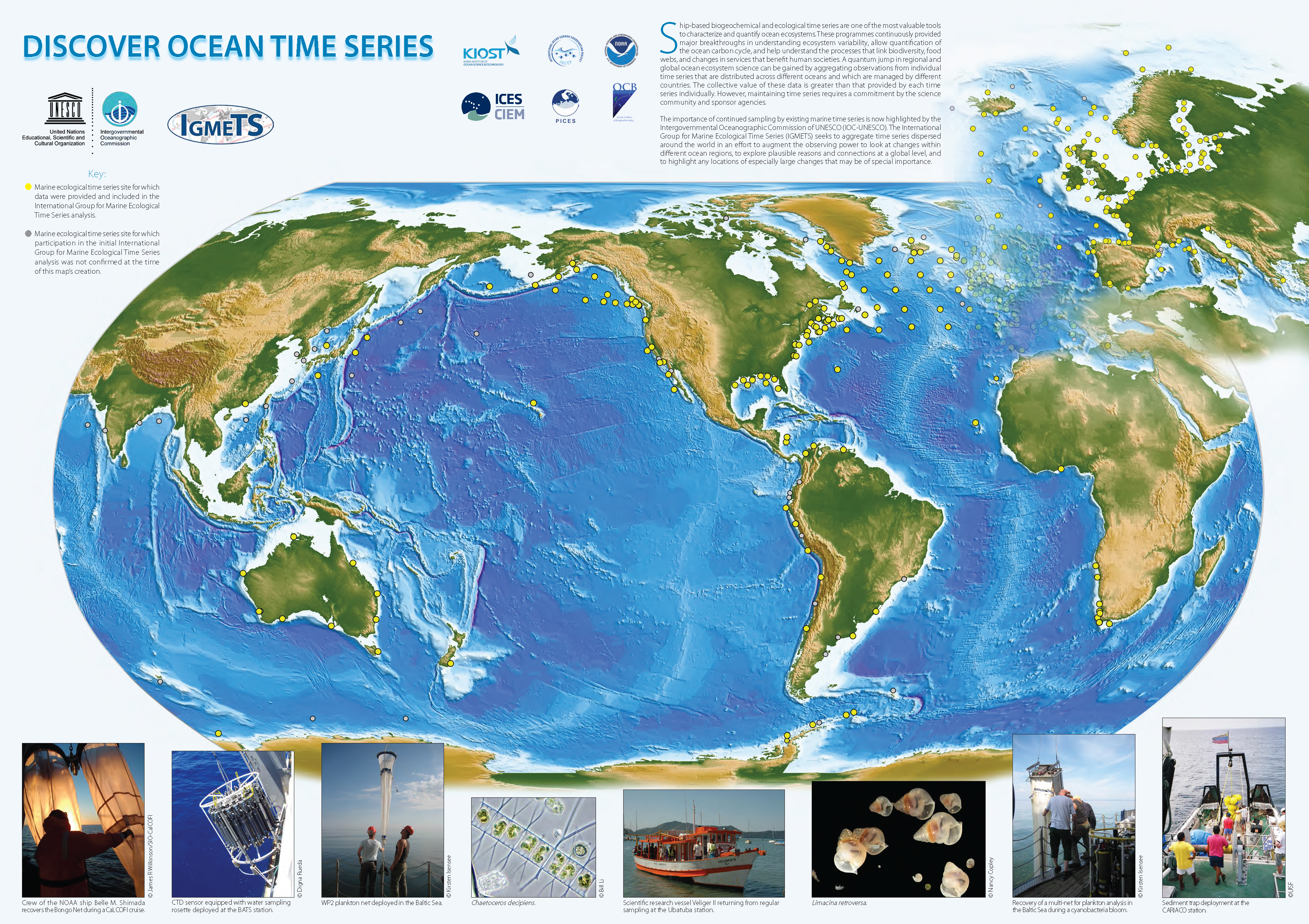 Please feel free to include a map or graphic showing the status of the network together with some comments/statistics
Use/update of the networks summary slide already provided
2
Network Overview
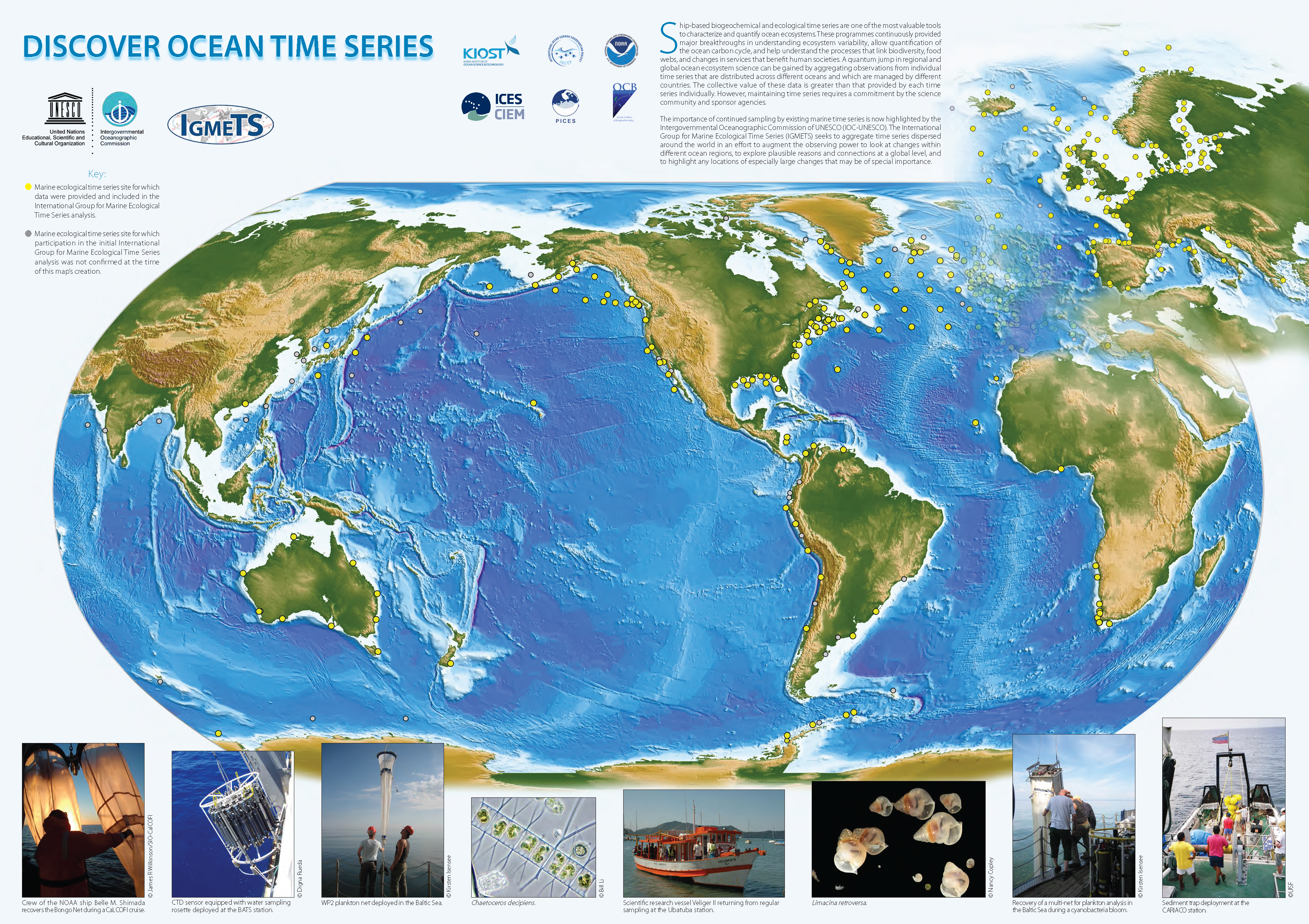 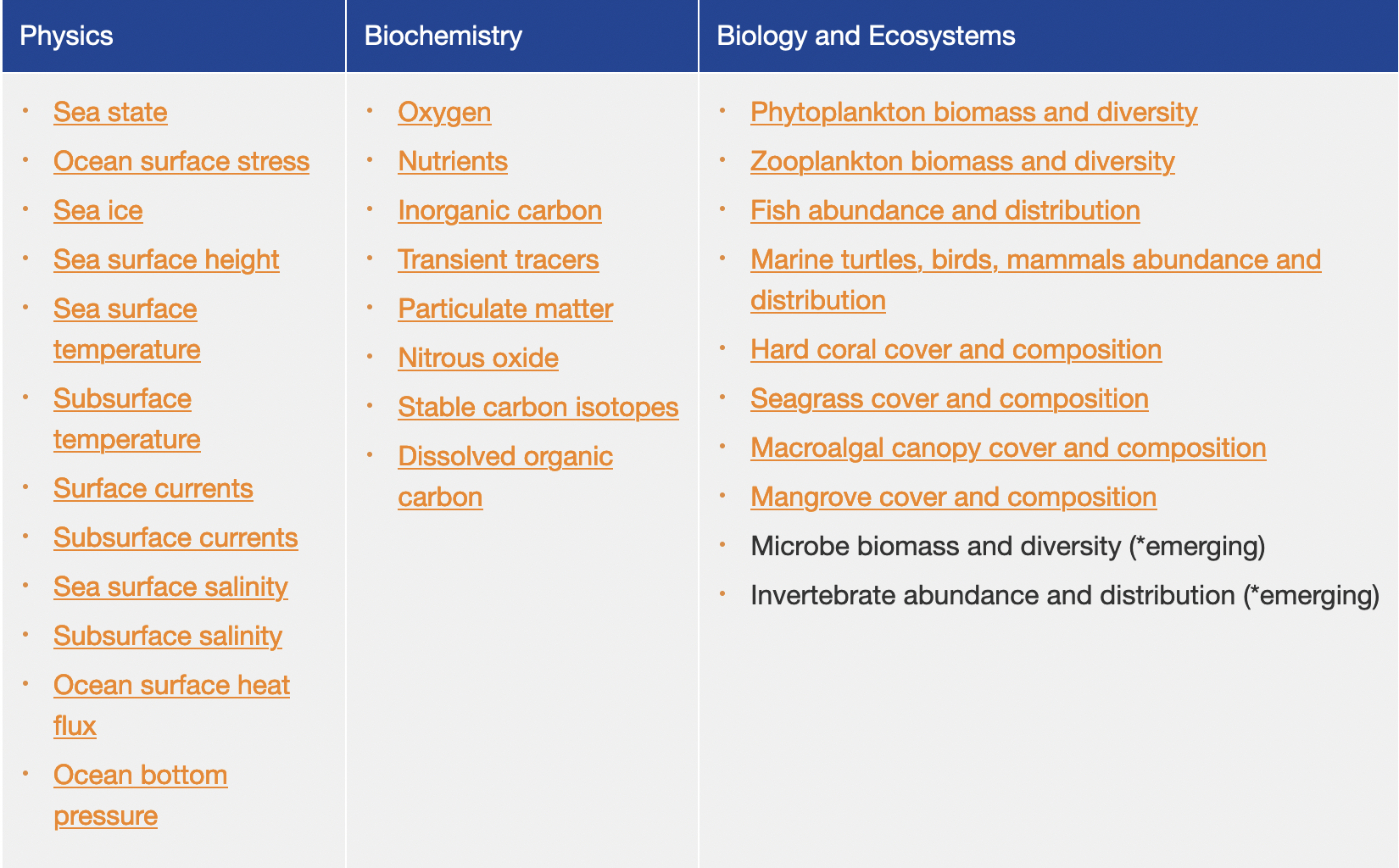 Please feel free to include a map or graphic showing the status of the network together with some comments/statistics
Use/update of the networks summary slide already provided
3
Network Overview
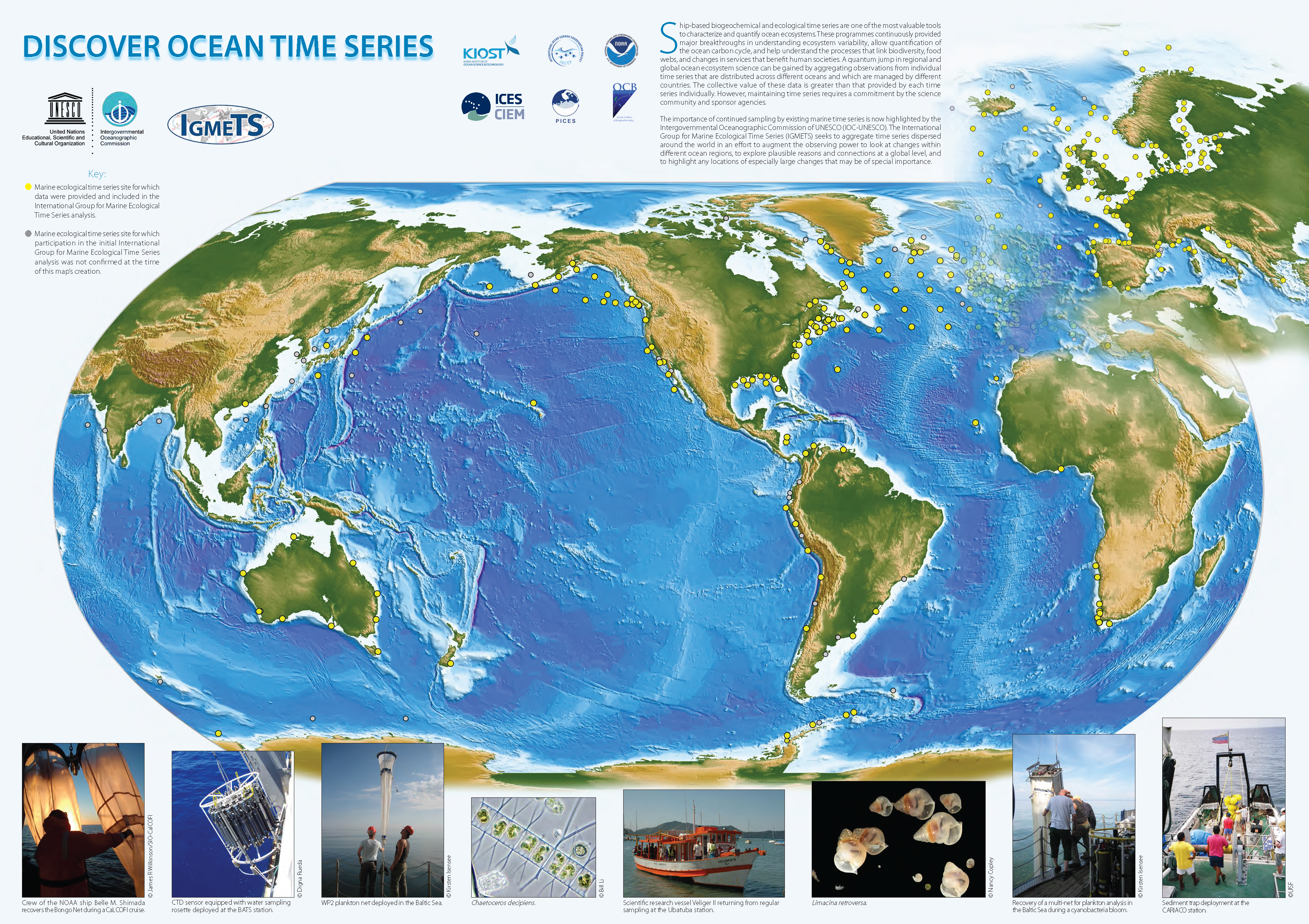 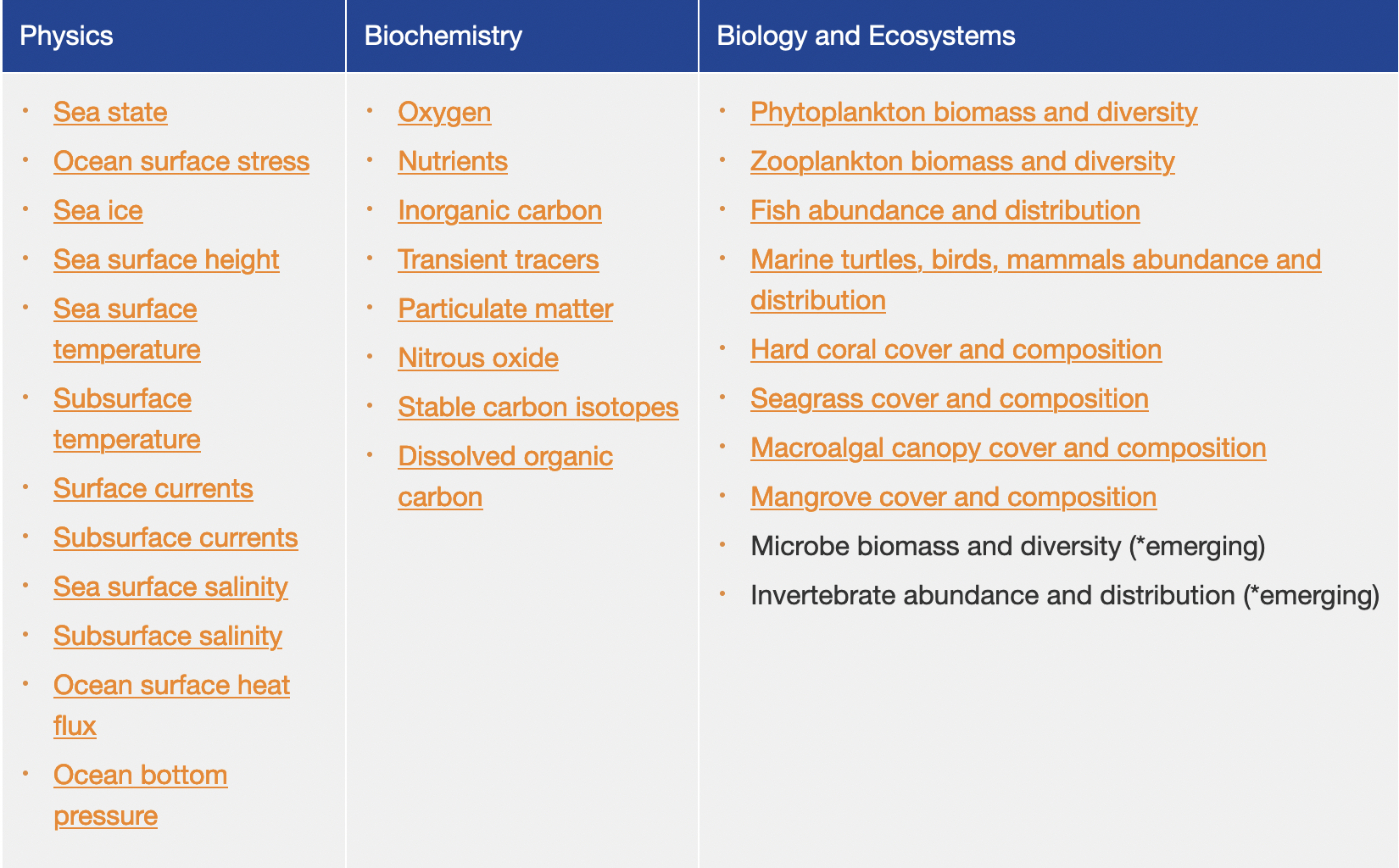 Please feel free to include a map or graphic showing the status of the network together with some comments/statistics
Use/update of the networks summary slide already provided
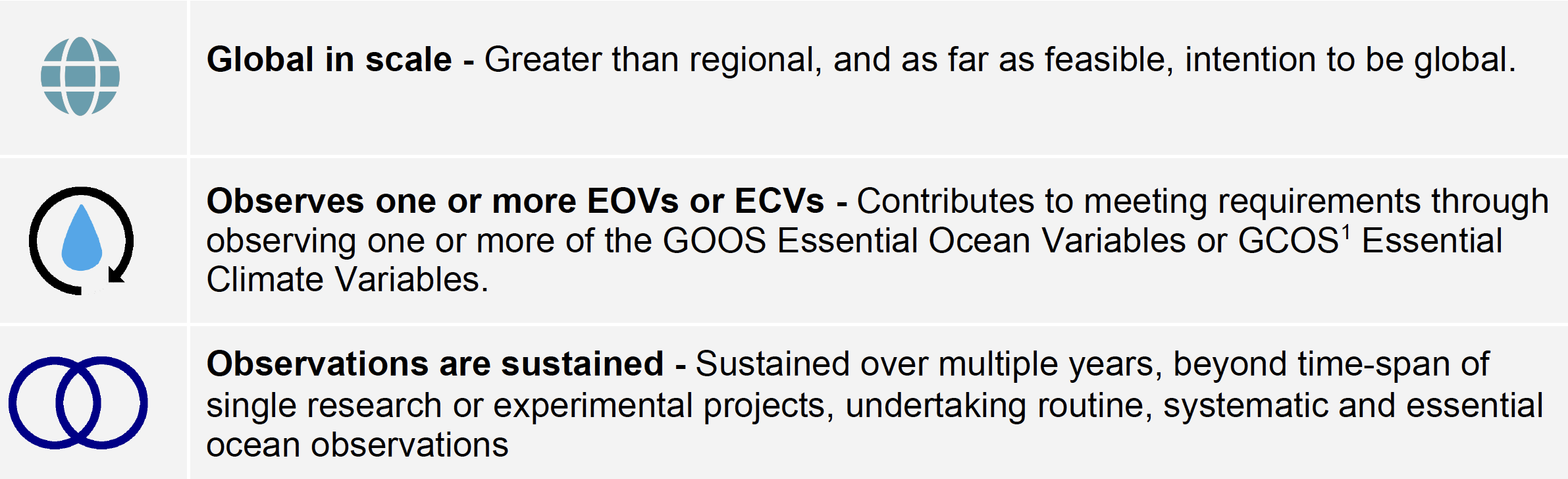 4
Developments and Achievements
FAIR Data BPs Recommendations
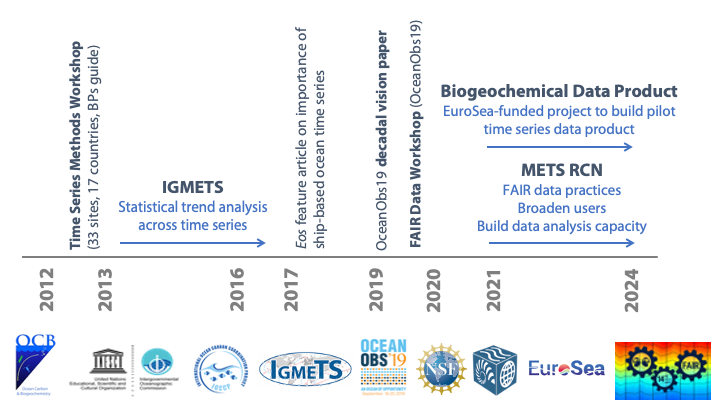 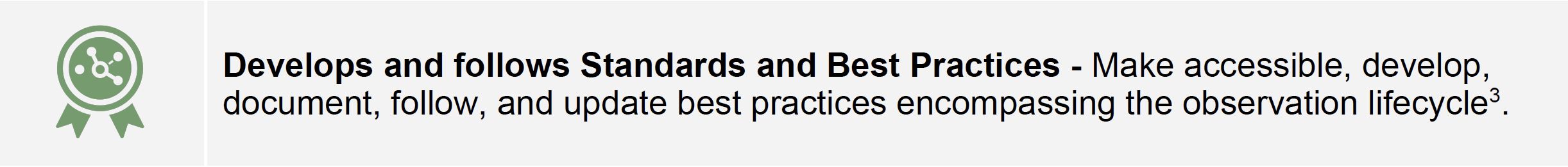 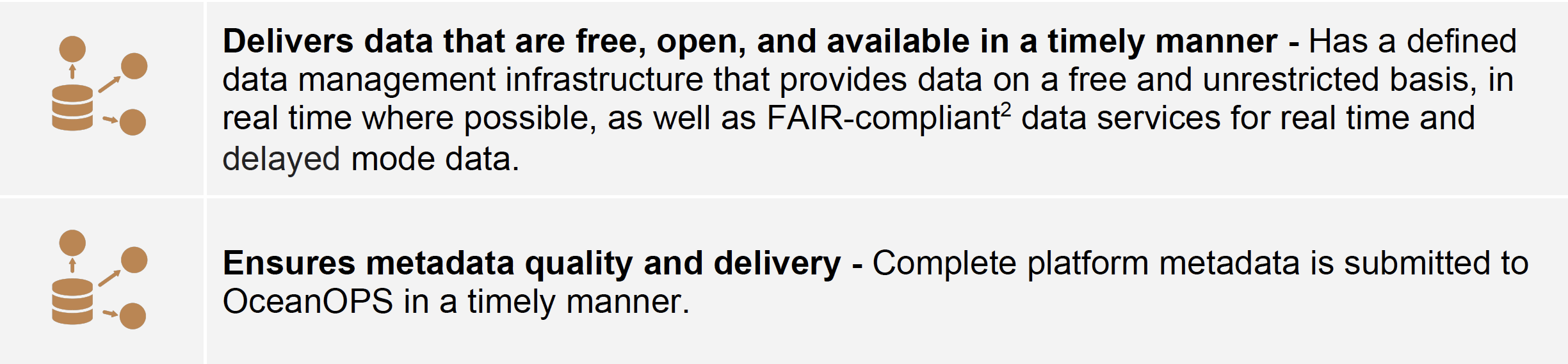 Methods BPs in OBPS
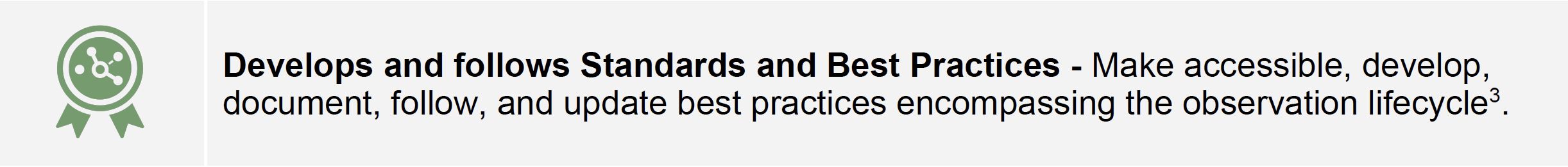 5
Developments and Achievements
Biogeochemical Time Series Data Synthesis Product
Nico Lange, Angelique White, Björn Fiedler, Frank Muller-Karger, Kim Currie, Laurent Coppola, Marta Álvarez, Masahide Wakita, Melchor Gonzales, Sólveig Rósa Ólafsdóttir, Arne Körtzinger, Benjamin Pfeil, Toste Tanhua
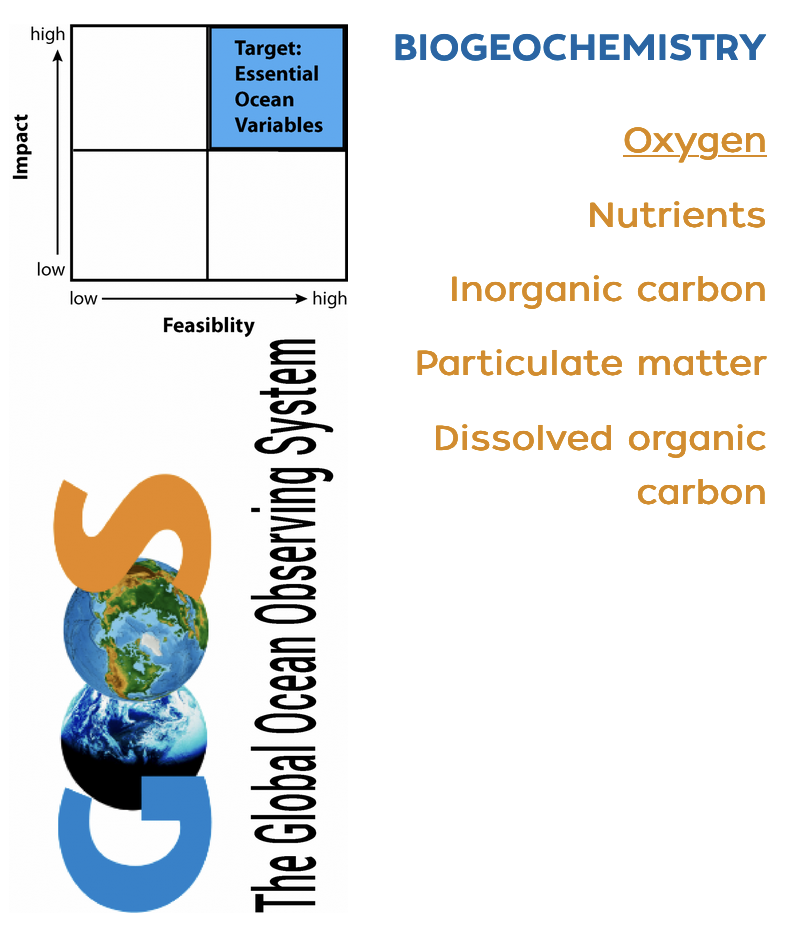 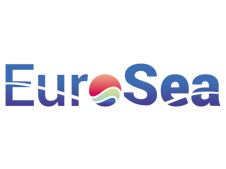 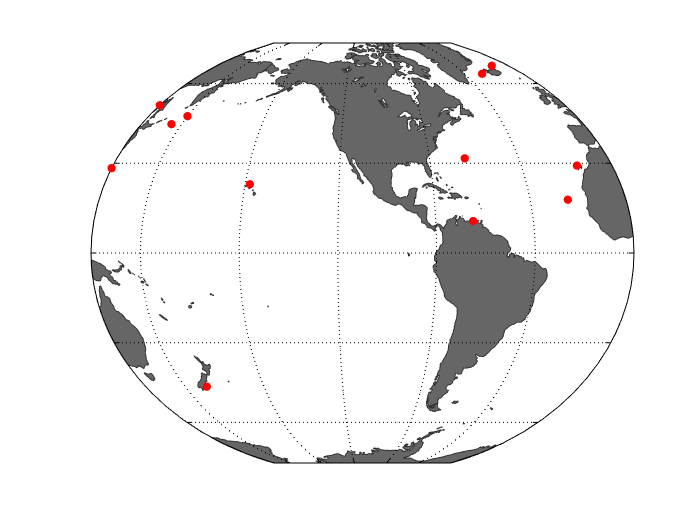 Iceland TS
Irminger TS
DYFAMED
K2
KNOT
ESTOC
RADIALES
HOT
CVOO
CARIACO
Munida
https://www2.whoi.edu/site/mets-rcn/ts-data-product/
6
Developments and Achievements
Biogeochemical Time Series Data Synthesis Product
Mapping & Metadata
ALKALIN
moles_of_dissolved_inorganic_carbon_per_unit_mass_in_seawater
TA
ALKALI
TCO2
phosphate
TCARBN
PHSPHT
PO4
DIC
NO3
NITRAT
Organic-P
nitrate
NO3+NO2
POP
LON
LONX
PH_SWS
PP
pH
LONGITUDE
PH_TOT
LONG
longitude
pH_NBS
https://www2.whoi.edu/site/mets-rcn/ts-data-product/
7
Developments and Achievements
Biogeochemical Time Series Data Synthesis Product
Vision = increased discoverability for ocean time series data
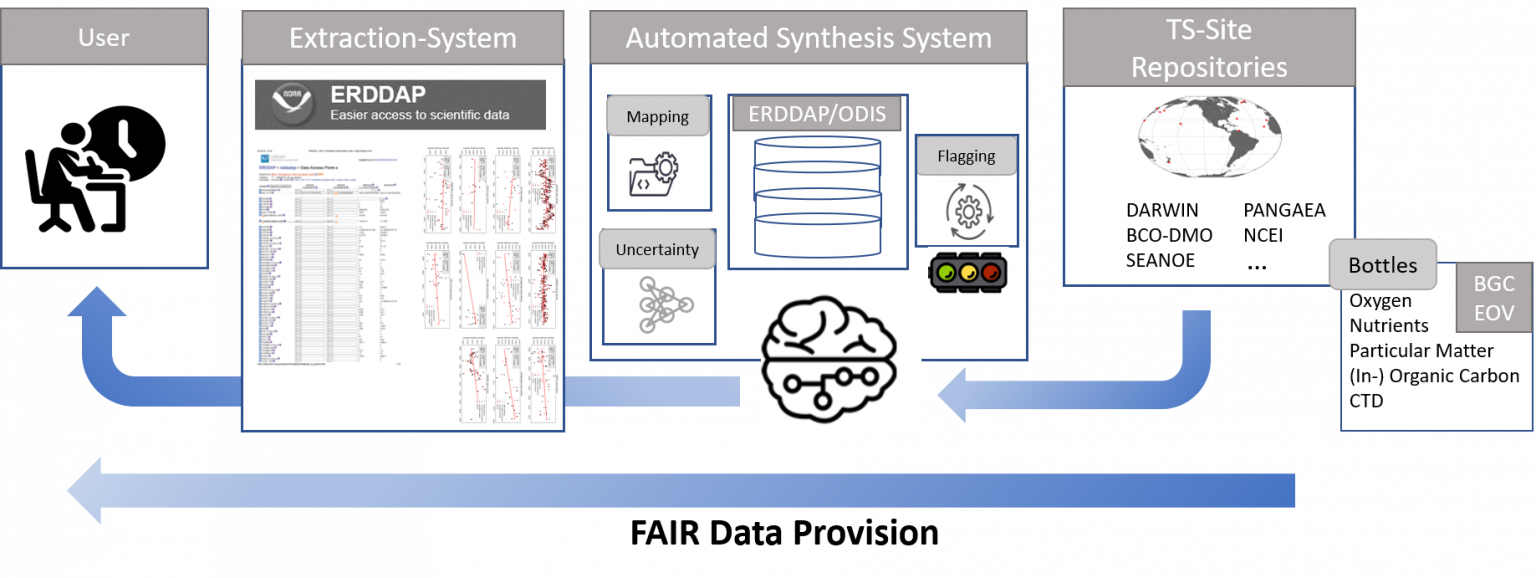 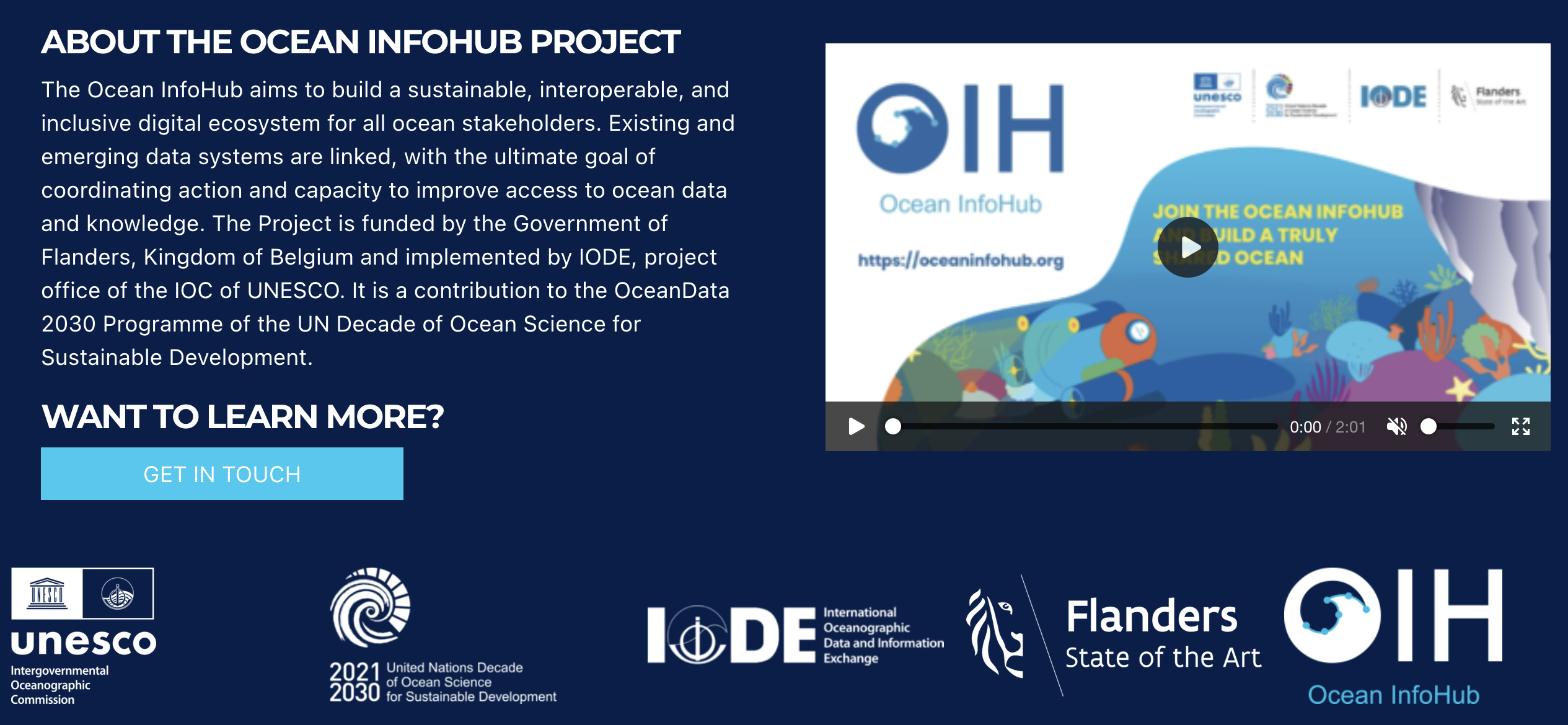 Schema.org
8
Developments and Achievements
Mapping to & amending the CF vocabulary
Hawai’i Ocean Time-series (HOT)
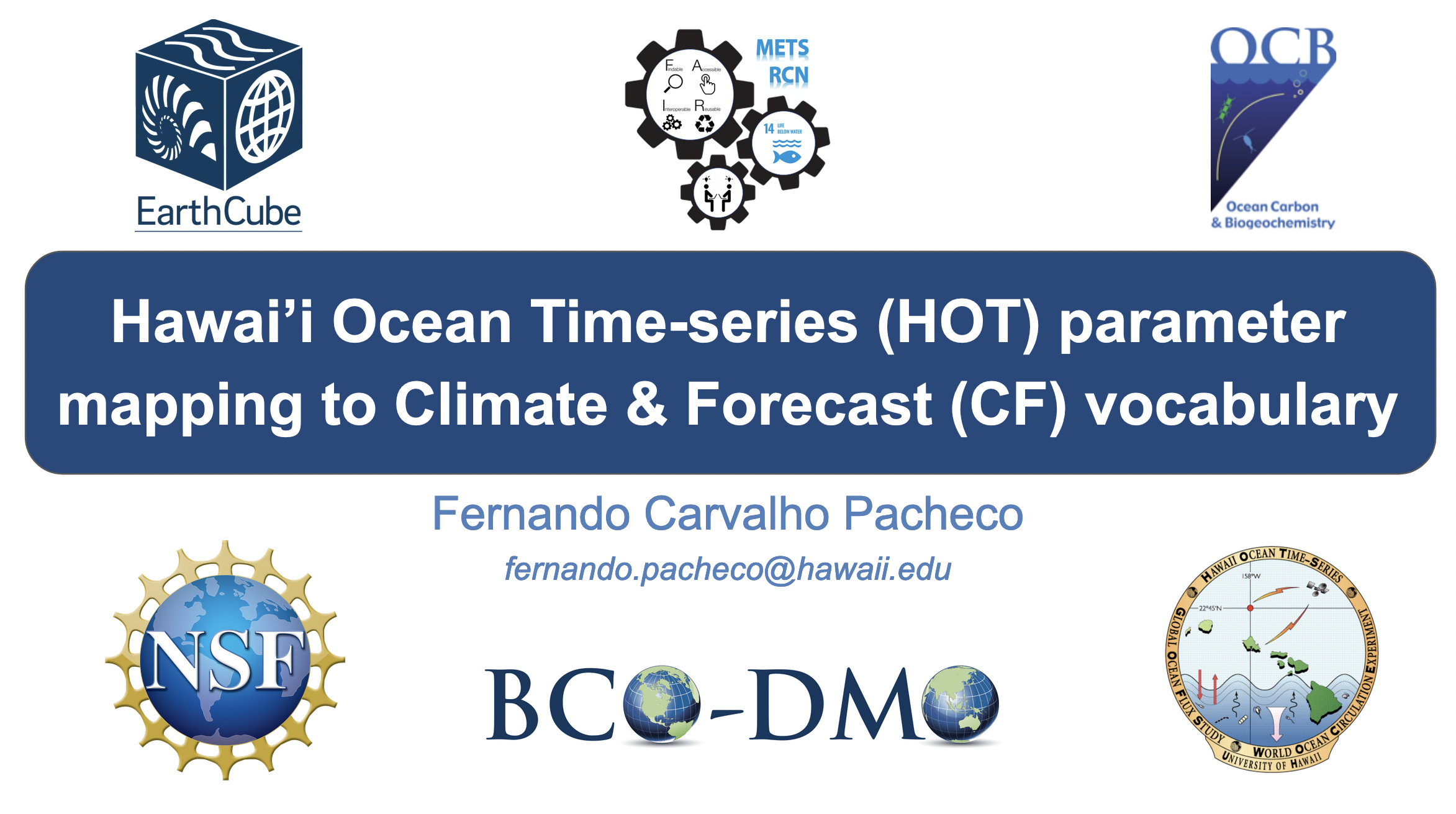 New terms
Chlorophyll & pigments
Particulates (C, N, P, Si)
Sinking mass fluxes 
N2O
d15N and d13C
9
Developments and Achievements
April 2023 METS RCN Hackfest – Bio Use Case Development
HOT sampling/analytical workflows and metadata reporting requirements
Mesozooplankton biomass
Primary Productivity
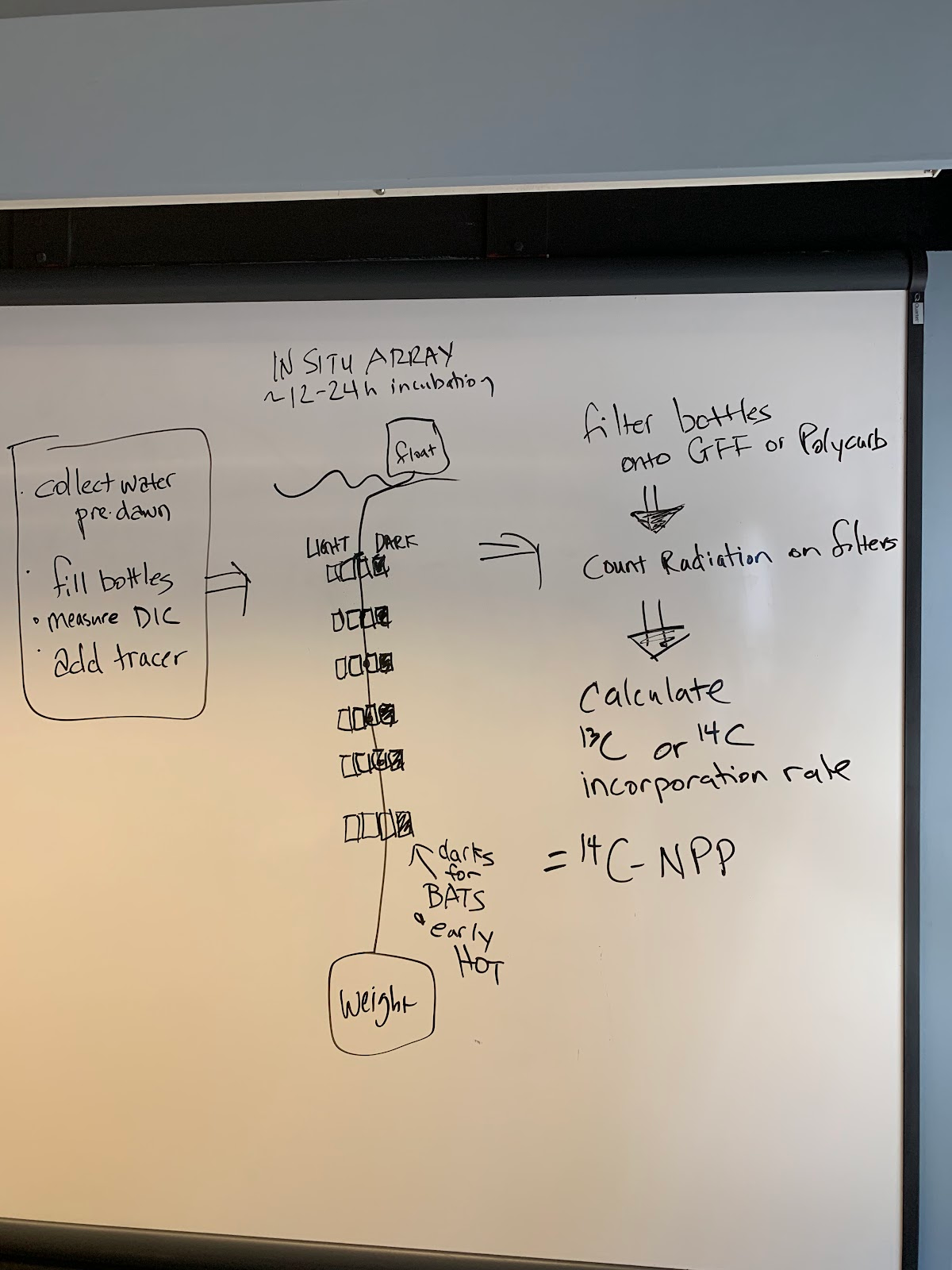 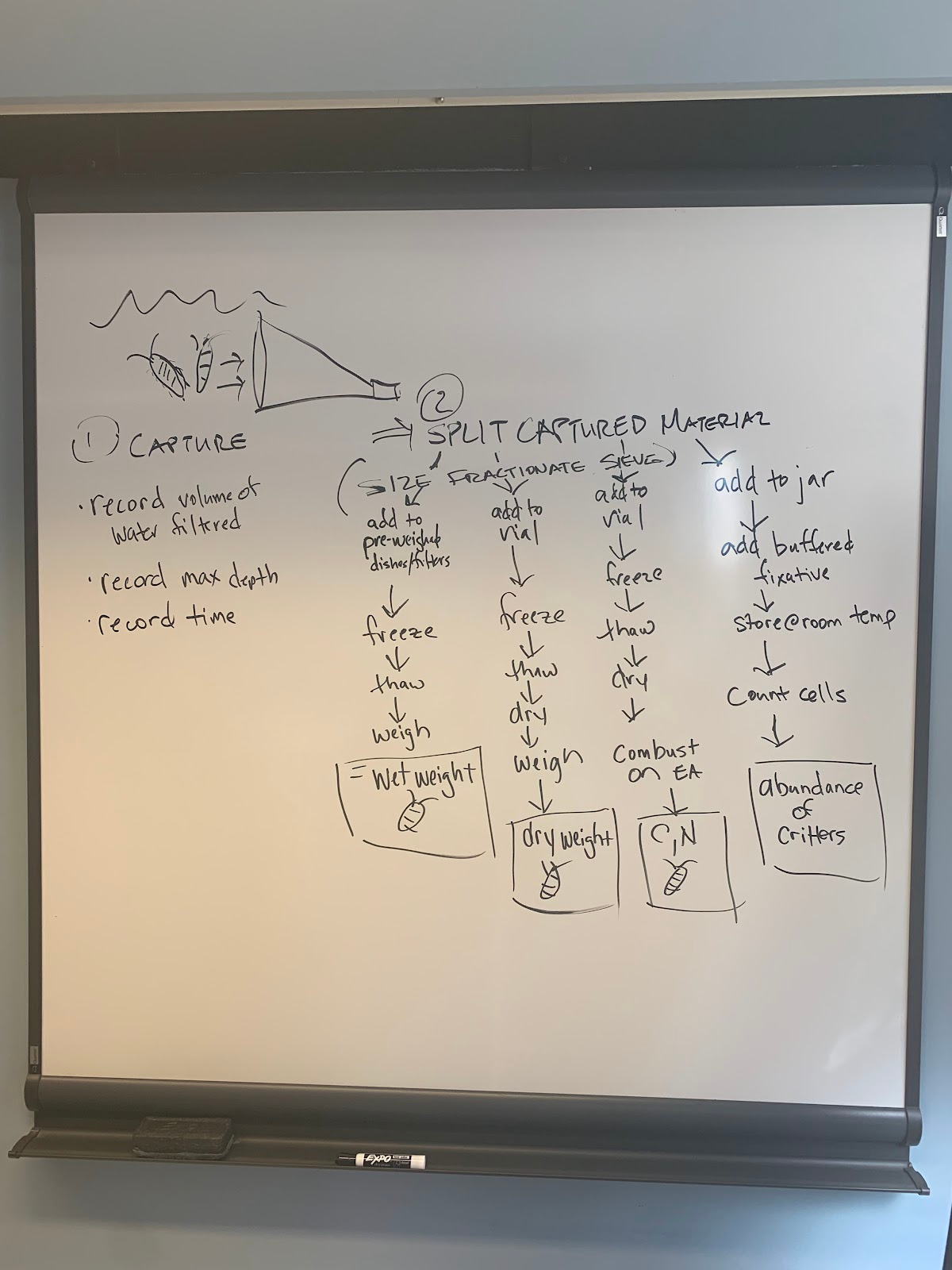 10
Developments and Achievements
April 2023 METS RCN Hackfest
Mapping exercises
Chlorophyll (HPLC, fluorometric)
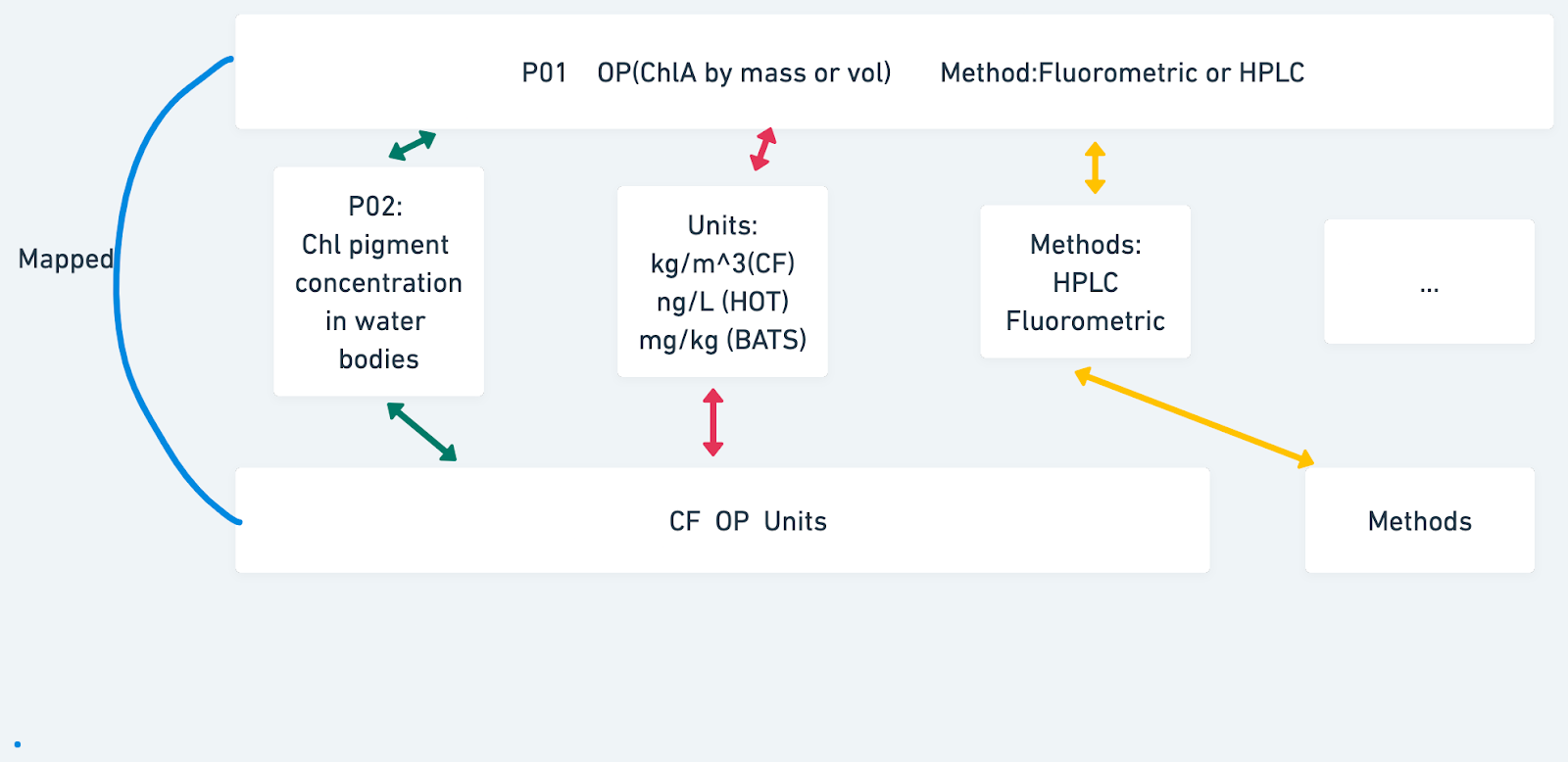 11
Future Plans and Opportunities
International Workshop: FAIR Data Practices for Ship-based Ocean Time Series 
January 9-12, 2024 (BIOS, Bermuda)
Convene globally distributed ship-based ocean time series representatives who are interested and committed to FAIR data practices with data managers and experts in semantic web technologies to:

Share and vet newly drafted biogeochemical and biological use cases for adoption by the broader METS community 
Work with participating time series representatives to implement these use cases for their time series programs 
Co-develop best practices for responsible use of ocean time series datasets (as a contribution to OBPS)
Update recommendations on sampling and analytical protocols from the 2012 Methods Workshop  
Explore mechanisms for engaging broader stakeholders (managers, educators, etc.) in the use of ocean time series data sets (pilot regional stakeholder networks)
Start planning an Ocean HackWeek for ocean time series data  
Registration will open in Fall 2023 - https://www2.whoi.edu/site/mets-rcn/
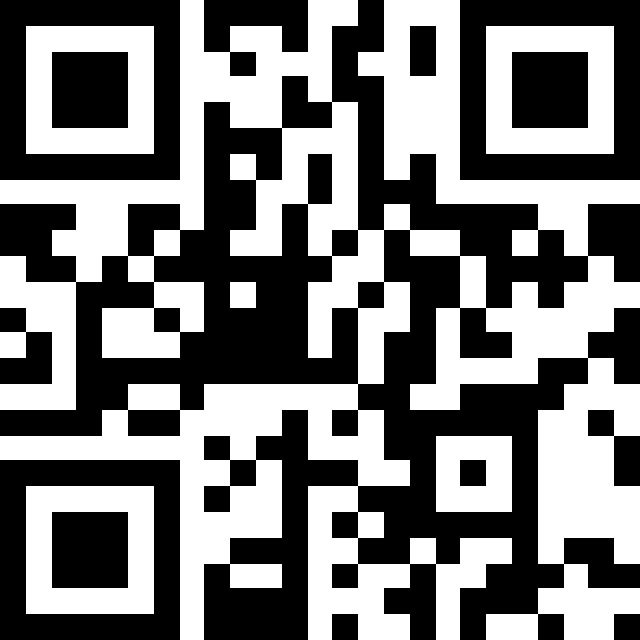 12